What I’m learning in Maths today
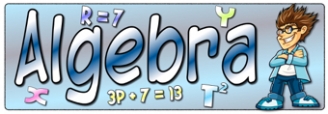 1)      98% of 600 =

2)      3/4 x 5 =

3)      1/6 ÷ 4 = 

4)      12/15 - 1/5 =

5)      136 x 24 = 

6)      8 – 1.54 =

     7 ÷ 100 = 

     2,700 ÷ 3 =                  9)  4 ¼  x 8 =
1)      98% of 600 = 588

2)      3/4 x 5 = 15/4 or 3 ¾ 

3)      1/6 ÷ 4 = 1/24

4)      12/15 - 1/5 = 9/15 or 3/5

5)      136 x 24 = 3,264

6)      8 – 1.54 = 6.46

     7 ÷ 100 = 0.07

     2,700 ÷ 3 = 900                 9)  4 ¼  x 8 = 34
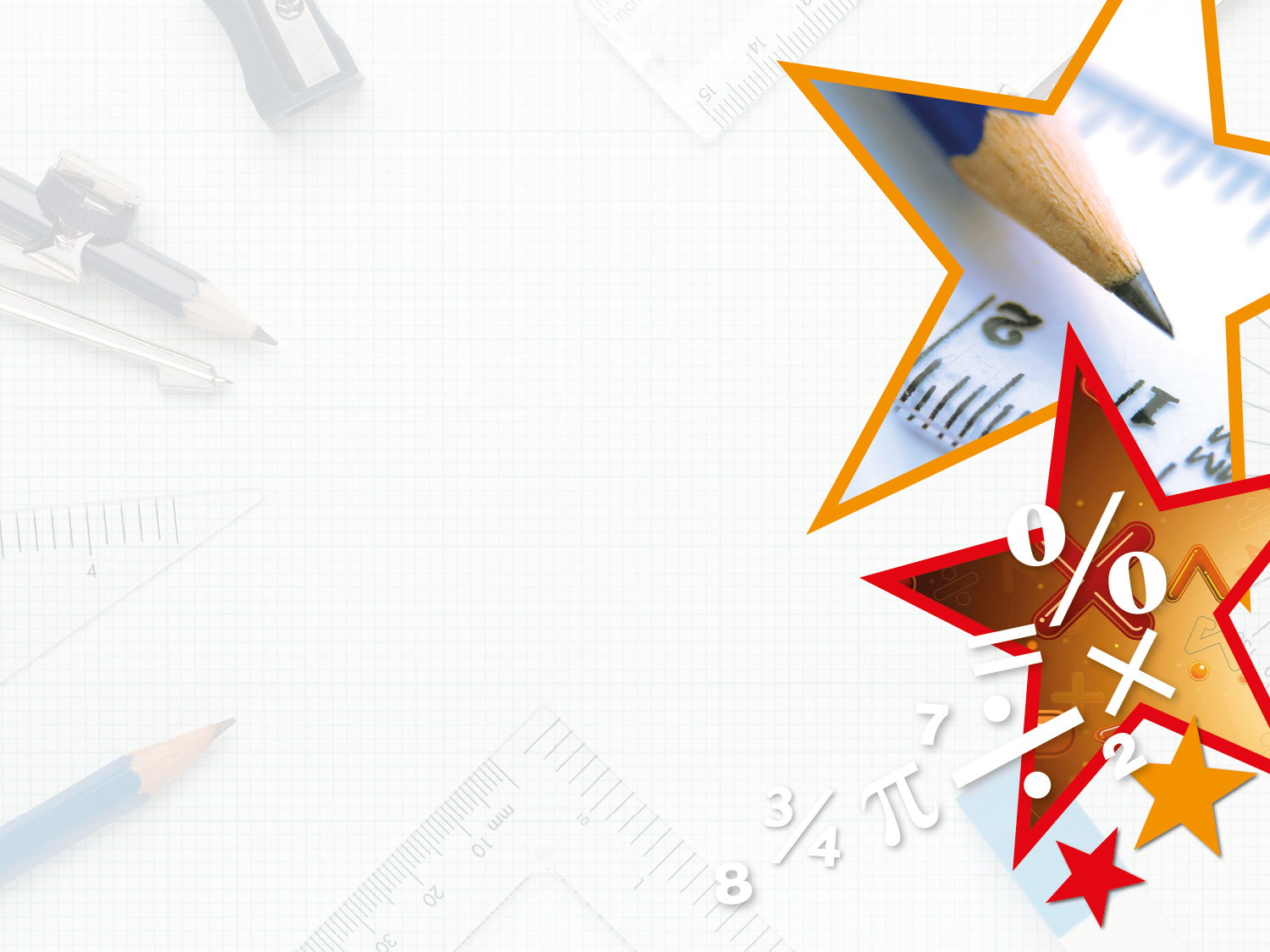 Introduction

Mason is creating word problems from equations which have been built in stages. Can you match the word problems to the equations?
n = number
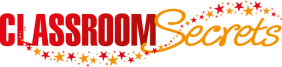 © Classroom Secrets Limited 2019
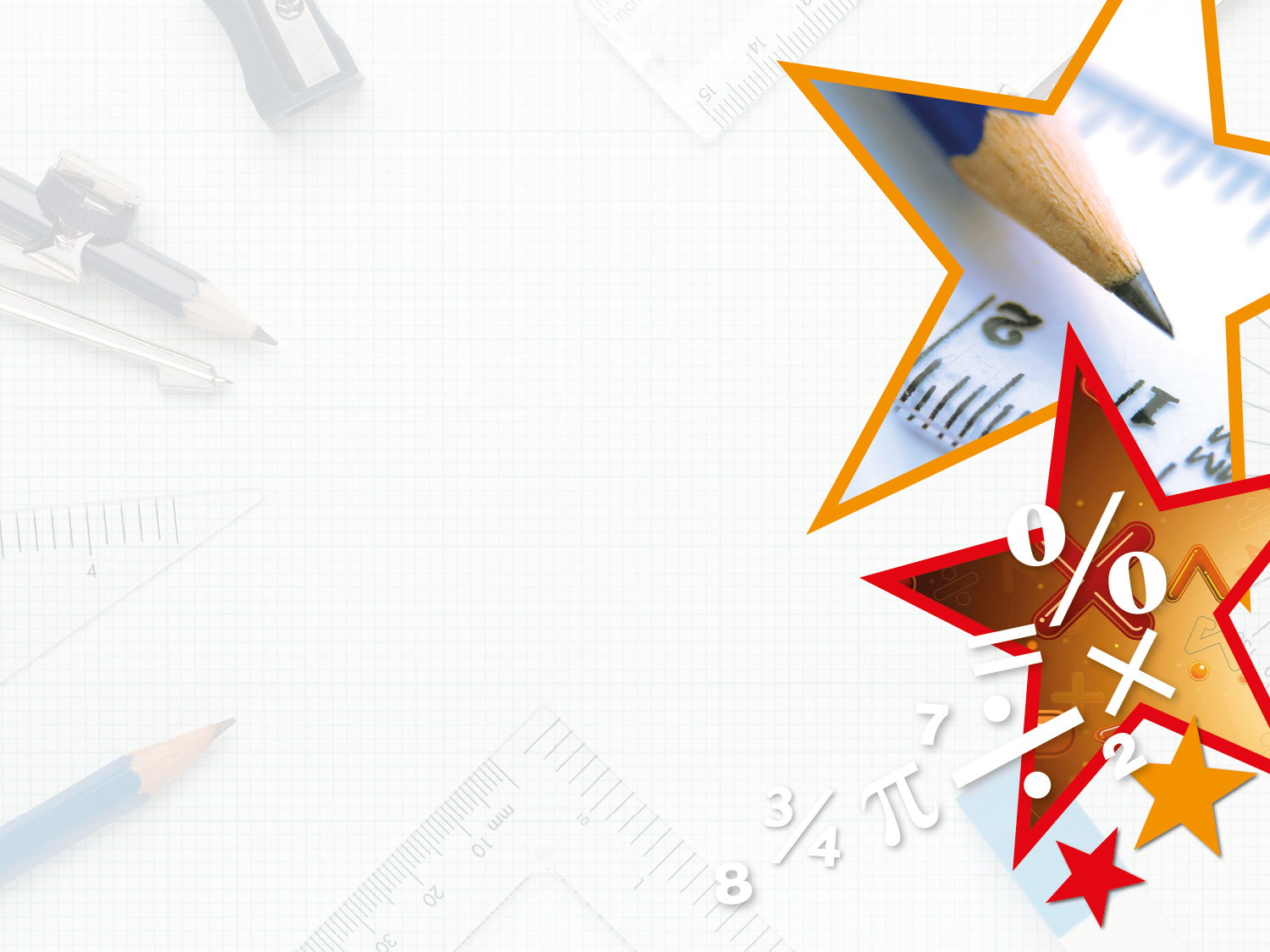 Introduction

Mason is creating word problems from equations which have been built in stages. Can you match the word problems to the equations?
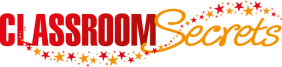 © Classroom Secrets Limited 2019
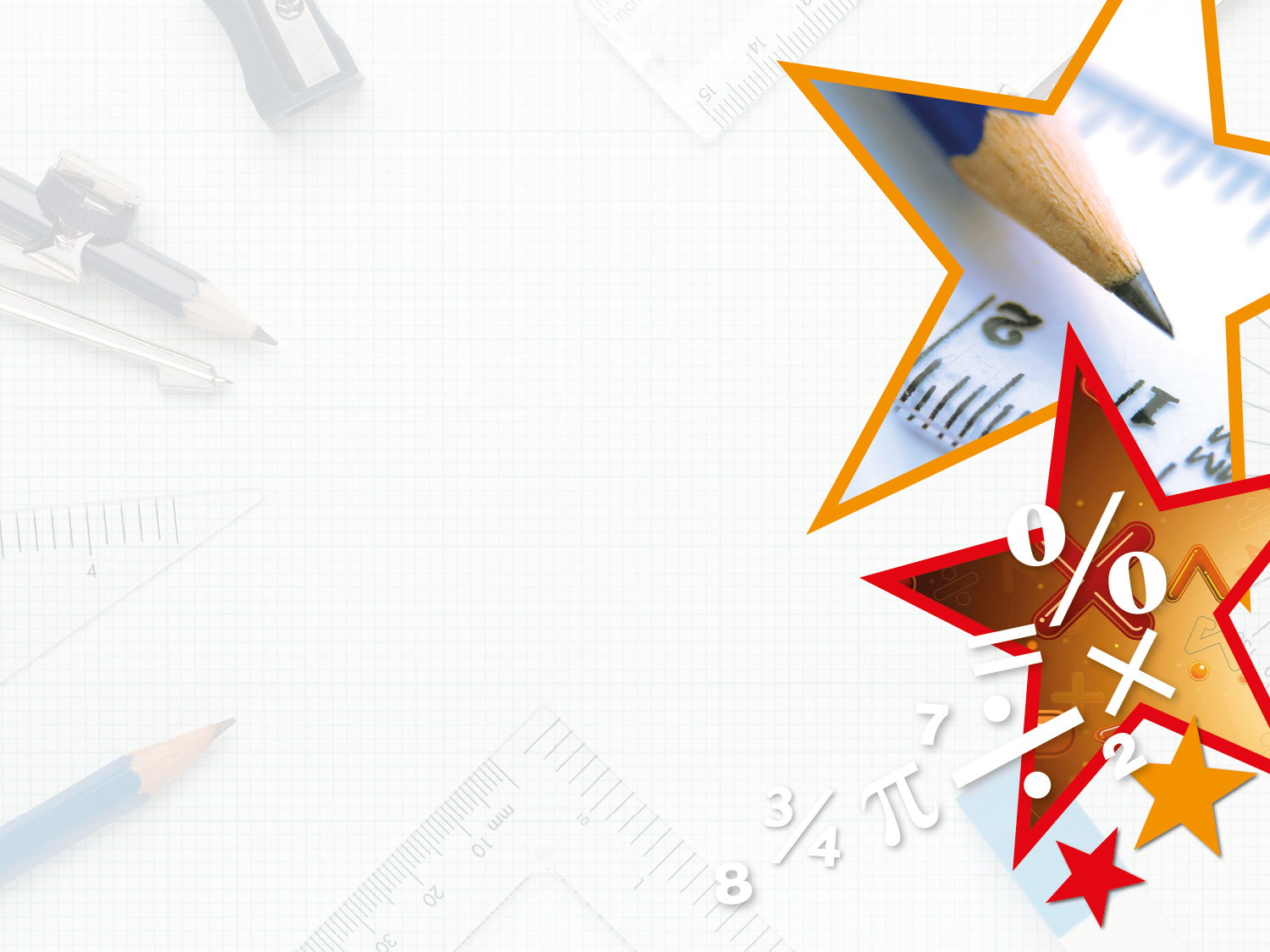 Varied Fluency 1

Use the equation below to fill in the gaps in the word problem.


p ÷ 3 = 9 


I think of a number (____). I divide it by _____  and my answer is _____  .
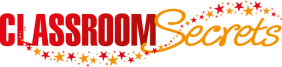 © Classroom Secrets Limited 2019
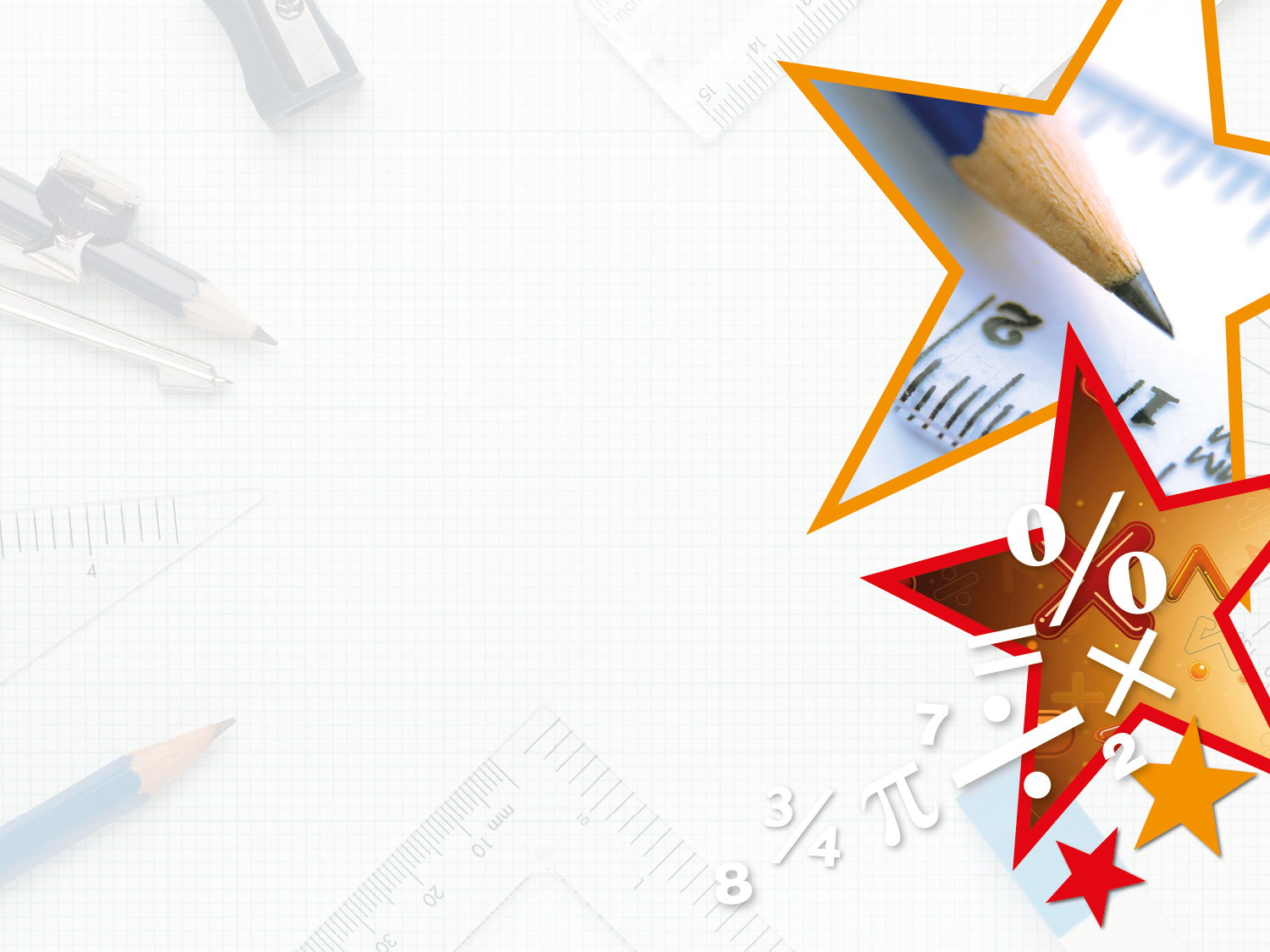 Varied Fluency 1

Use the equation below to fill in the gaps in the word problem.


p ÷ 3 = 9 


I think of a number (p). I divide it by 3 and my answer is 9.
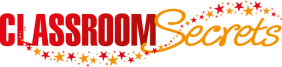 © Classroom Secrets Limited 2019
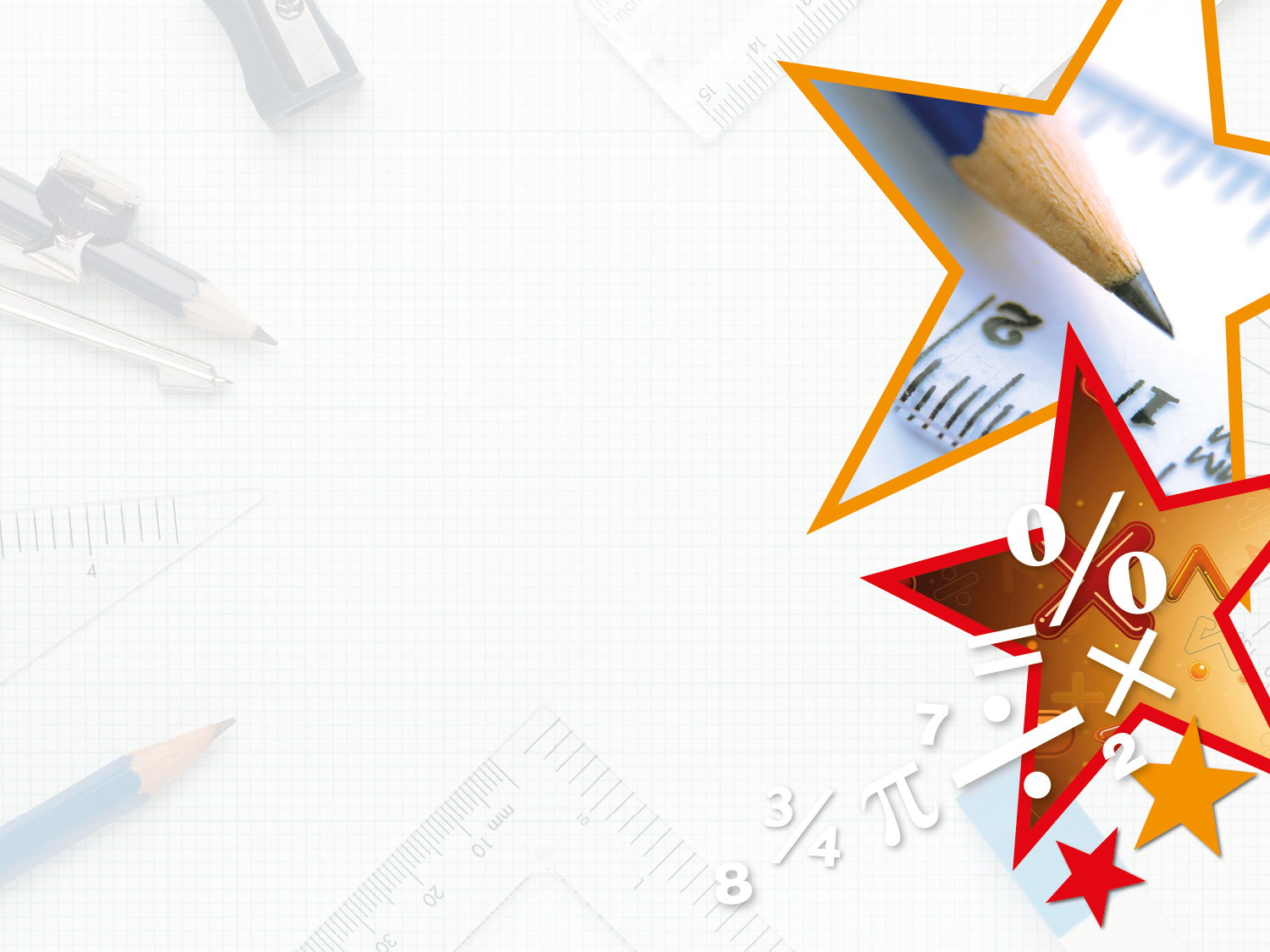 Varied Fluency 3

Circle the equation which matches the word problem below:




Theo thinks of a number. He multiplies it by 4 and then subtracts 3. His answer is 13. What was his starting number?
n = number
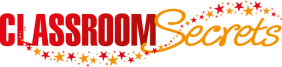 © Classroom Secrets Limited 2019
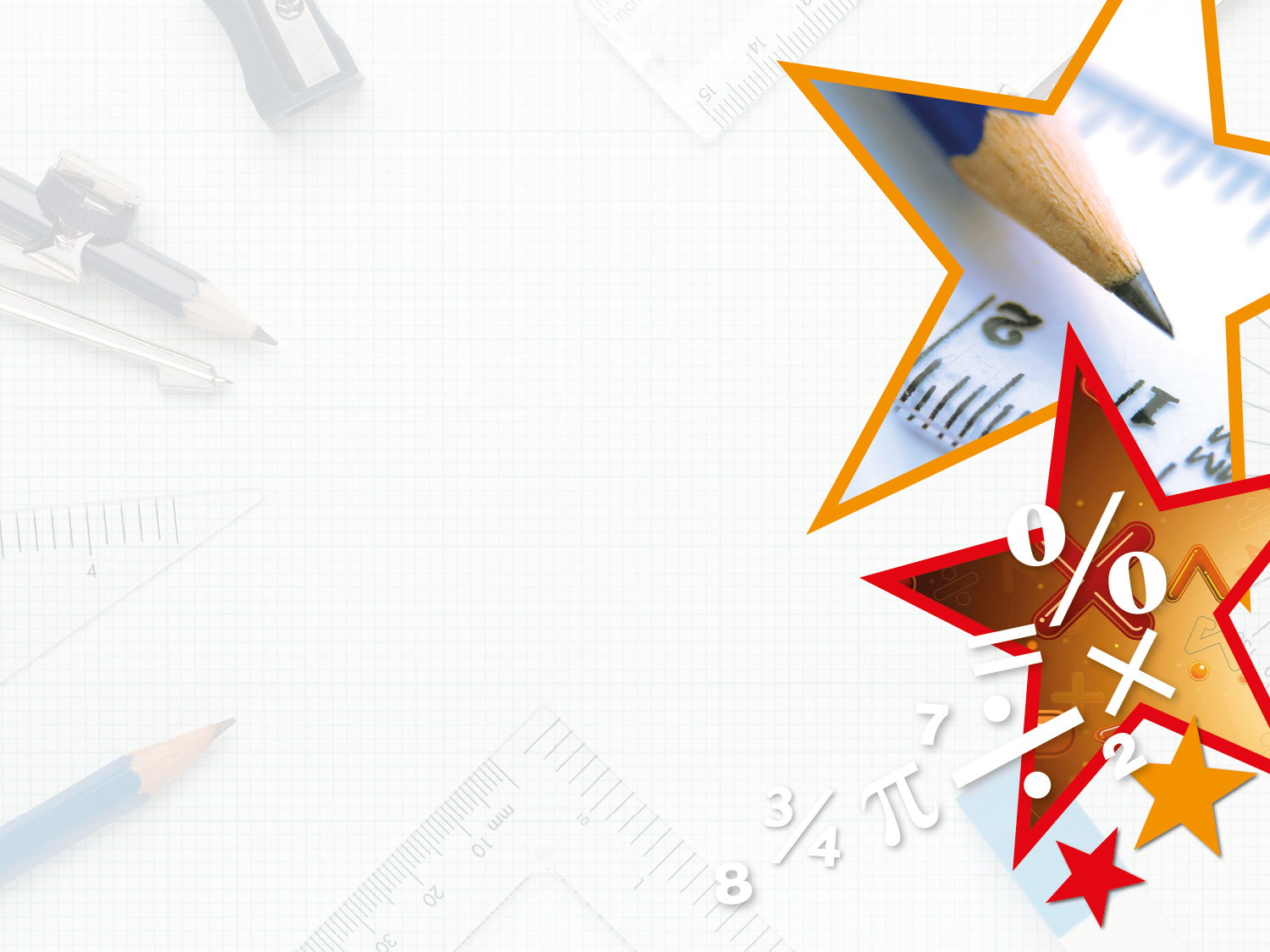 Varied Fluency 3

Circle the equation which matches the word problem below:


Theo thinks of a number. He multiplies it by 4 and then subtracts 3. His answer is 13. What was his starting number?
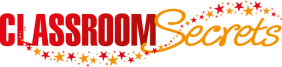 © Classroom Secrets Limited 2019
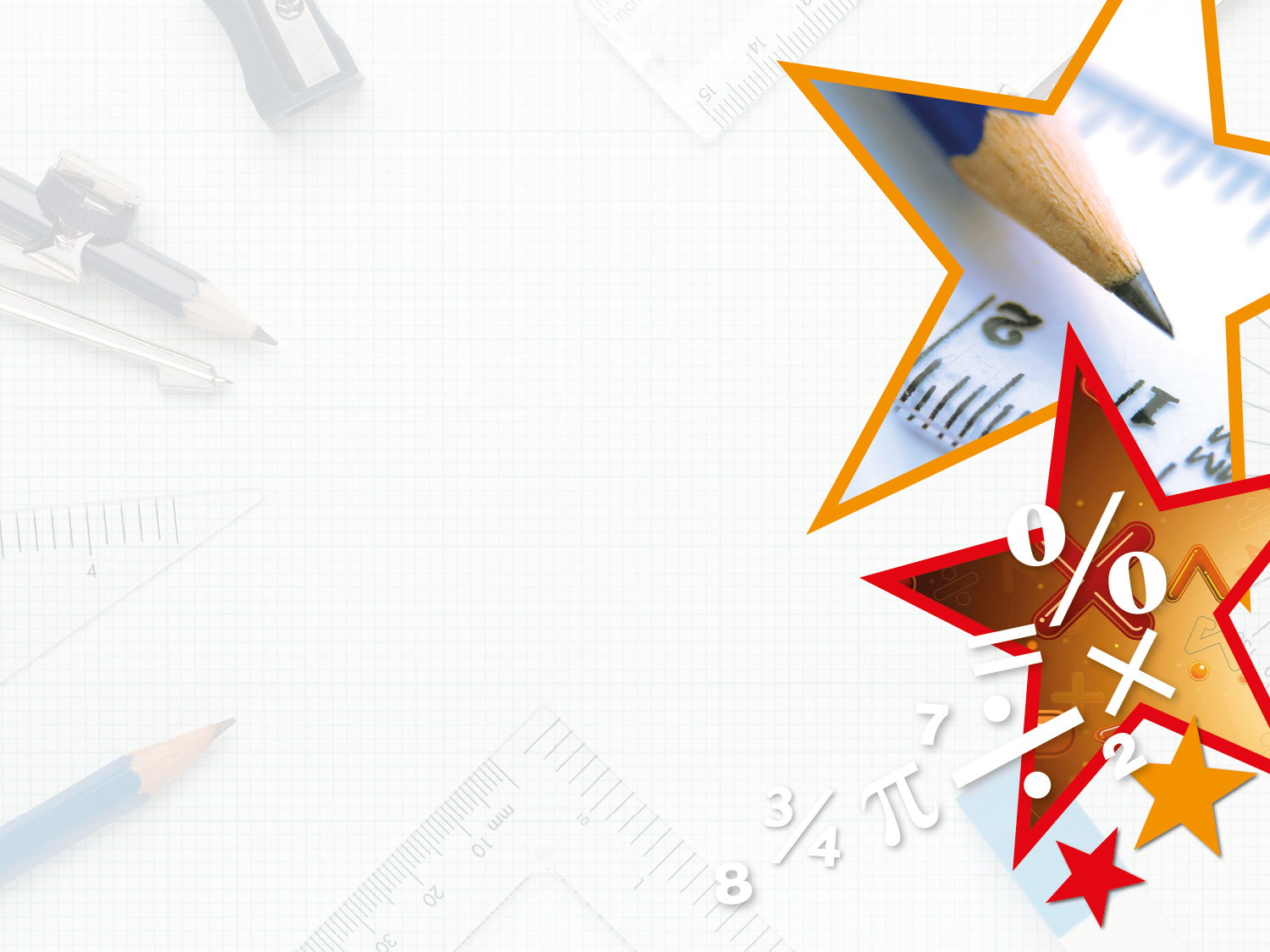 Varied Fluency 4

True or false? The equation matches the word problem below.




28 = b + 17





Tana lines up 28 building blocks. The blocks are yellow or blue. She uses 17 yellow blocks. How many blue blocks does she use?
b = blue blocks
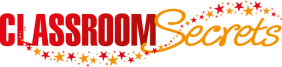 © Classroom Secrets Limited 2019
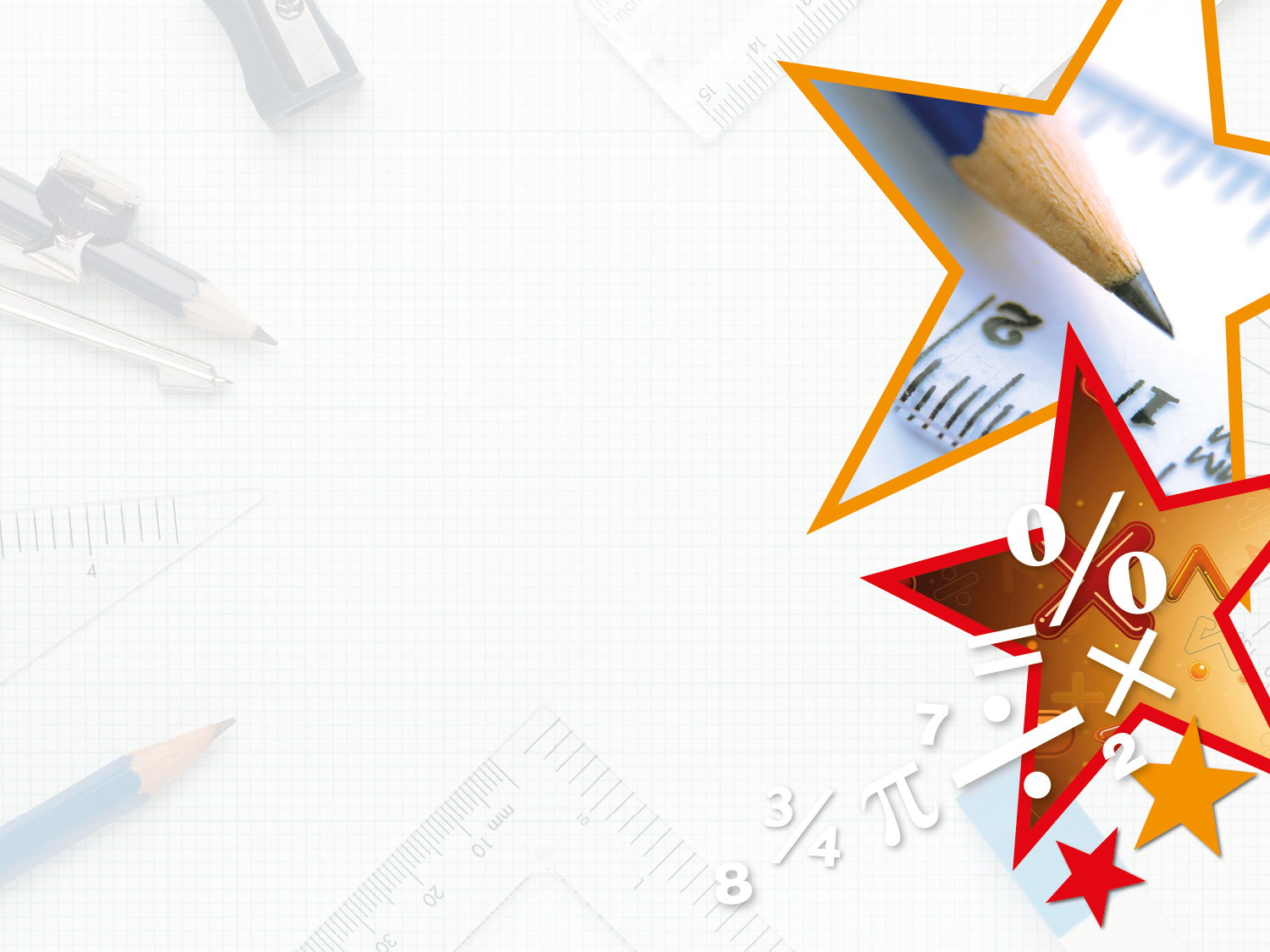 Varied Fluency 4

True or false? The equation matches the word problem below.


28 = b + 17

Tana lines up 28 building blocks. The blocks are yellow or blue. She uses 17 yellow blocks. How many blue blocks does she use?



True
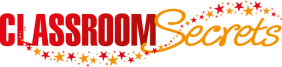 © Classroom Secrets Limited 2019